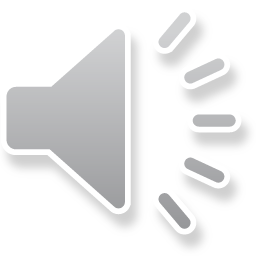 呵护牙齿 从心开始
2038
汇报人：11行
目录
标题文本预设
标题文本预设
标题文本预设
标题文本预设
点击此处更换文本点击此处更换文本
点击此处更换文本点击此处更换文本
点击此处更换文本点击此处更换文本
点击此处更换文本点击此处更换文本
1
CONTENTS
2
3
4
01
标题内容预设
Part
点击此处更换文本
标题内容预设
标题文本预设
标题文本预设
点击此处更换文本点击此处更换文本
点击此处更换文本点击此处更换文本
标题文本预设
标题文本预设
点击此处更换文本点击此处更换文本
点击此处更换文本点击此处更换文本
标题内容预设
25%
点击此处更换文本点击此处更换文本
点击此处更换文本点击此处更换文本
点击此处更换文本点击此处更换文本
25%
25%
点击此处更换文本点击此处更换文本
25%
25%
点击此处更换文本点击此处更换文本
标题内容预设
40%
点击此处更换文本点击此处更换文本
4
30%
点击此处更换文本点击此处更换文本
3
20%
点击此处更换文本点击此处更换文本
2
1
10%
点击此处更换文本点击此处更换文本
标题内容预设
标题文本预设
标题文本预设
标题文本预设
标题文本预设
点击此处更换文本点击此处更换文本
点击此处更换文本点击此处更换文本
点击此处更换文本点击此处更换文本
点击此处更换文本点击此处更换文本
标题内容预设
标题文本预设
标题文本预设
标题文本预设
标题文本预设
点击此处更换文本点击此处更换文本
点击此处更换文本点击此处更换文本
点击此处更换文本点击此处更换文本
点击此处更换文本点击此处更换文本
02
标题内容预设
Part
点击此处更换文本
标题内容预设
标题文本预设
标题文本预设
标题文本预设
点击此处更换文本点击此处更换文本
点击此处更换文本点击此处更换文本
点击此处更换文本点击此处更换文本
标题内容预设
标题内容预设
点击此处更换文本点击此处更换文本点击此处更换文本点击此处更换文本
20%
标题内容预设
80%
点击此处更换文本点击此处更换文本点击此处更换文本点击此处更换文本
标题内容预设
标题文本预设
点击此处更换文本点击此处更换文本
标题文本预设
点击此处更换文本点击此处更换文本
标题文本预设
标题文本预设
点击此处更换文本点击此处更换文本点击此处更换文本
点击此处更换文本点击此处更换文本点击此处更换文本
标题内容预设
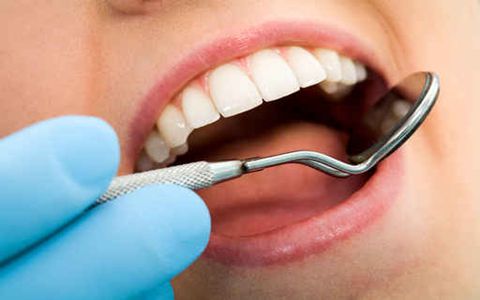 标题文本预设
标题文本预设
标题文本预设
标题文本预设
点击此处更换文本点击此处更换文本
点击此处更换文本点击此处更换文本
点击此处更换文本点击此处更换文本
点击此处更换文本点击此处更换文本
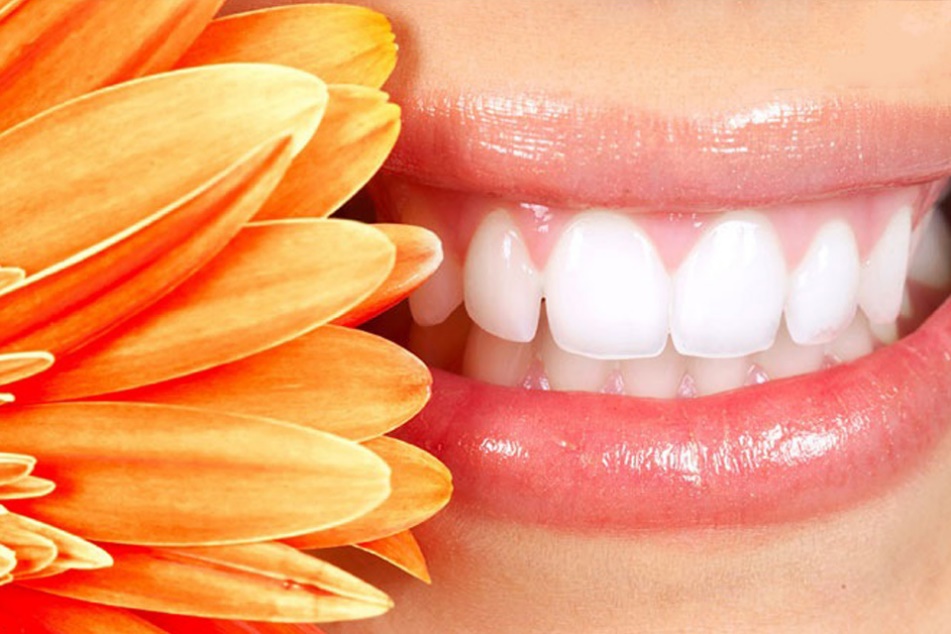 03
标题内容预设
Part
点击此处更换文本
标题内容预设
标题文本预设
标题文本预设
标题文本预设
标题文本预设
点击此处更换文本点击此处更换文本
点击此处更换文本点击此处更换文本
点击此处更换文本点击此处更换文本
点击此处更换文本点击此处更换文本
标题内容预设
标题文本预设
标题文本预设
标题文本预设
标题文本预设
点击此处更换文本点击此处更换文本
点击此处更换文本点击此处更换文本
点击此处更换文本点击此处更换文本
点击此处更换文本点击此处更换文本
标题内容预设
标题文本预设
点击此处更换文本点击此处更换文本
标题文本预设
点击此处更换文本点击此处更换文本
标题文本预设
点击此处更换文本点击此处更换文本
标题文本预设
点击此处更换文本点击此处更换文本
标题内容预设
95%
标题文本预设
标题文本预设
标题文本预设
点击此处更换文本点击此处更换文本
点击此处更换文本点击此处更换文本
点击此处更换文本点击此处更换文本
30%
70%
80%
75%
04
标题内容预设
Part
点击此处更换文本
标题内容预设
标题文本预设
点击此处更换文本点击此处更换文本
标题文本预设
点击此处更换文本点击此处更换文本
标题文本预设
点击此处更换文本点击此处更换文本
标题文本预设
点击此处更换文本点击此处更换文本
标题内容预设
标题文本预设
标题文本预设
标题文本预设
标题文本预设
点击此处更换文本点击此处更换文本
点击此处更换文本点击此处更换文本
点击此处更换文本点击此处更换文本
点击此处更换文本点击此处更换文本
标题内容预设
标题文本预设
标题文本预设
标题文本预设
标题文本预设
点击此处更换文本点击此处更换文本
点击此处更换文本点击此处更换文本
点击此处更换文本点击此处更换文本
点击此处更换文本点击此处更换文本
标题内容预设
标题文本预设
标题文本预设
标题文本预设
标题文本预设
1
2
点击此处更换文本点击此处更换文本
点击此处更换文本点击此处更换文本
点击此处更换文本点击此处更换文本
点击此处更换文本点击此处更换文本
标题文本预设
标题文本预设
标题文本预设
标题文本预设
3
4